Figure 2. Three flat map representations of the location and density of projections to temporal cortex in P2, P3 and ...
Cereb Cortex, Volume 13, Issue 5, May 2003, Pages 527–540, https://doi.org/10.1093/cercor/13.5.527
The content of this slide may be subject to copyright: please see the slide notes for details.
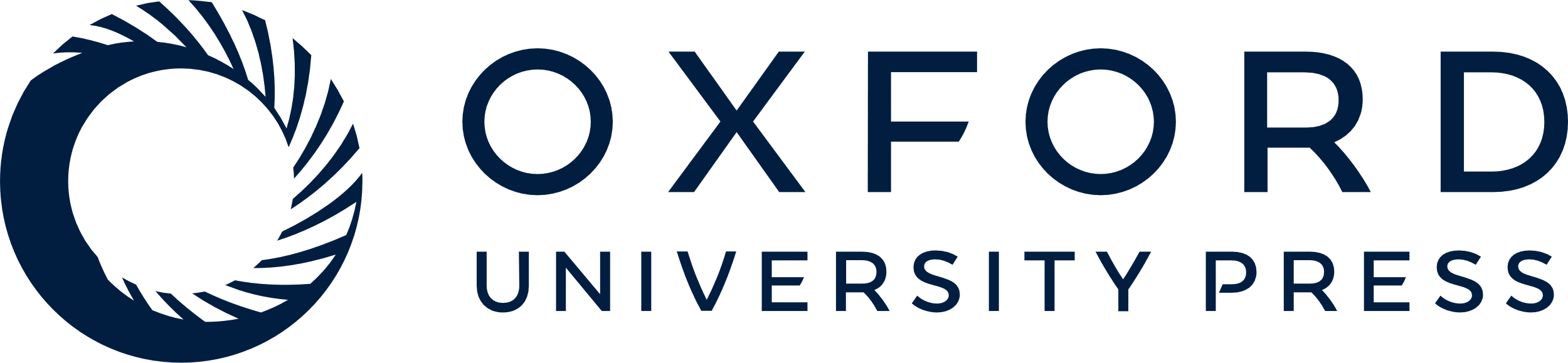 [Speaker Notes: Figure 2. Three flat map representations of the location and density of projections to temporal cortex in P2, P3 and P4. In each case, the ventral lip and fundus of the amts is drawn and the distance in millimeters is given from the projection focus (at the indicated by arrowed numbers) to the ventral lip of the amts and the lateral lip of the rhinal sulcus. The amts is longest (8.0 mm AP) and deepest (4.0 mm) in P3 (in P2, amts is 4.4 mm AP and ~2.0 mm at its deepest point; in P4 it is 6.5 mm AP and 2.7 mm at its deepest). The extent and location of the projection foci have also been indicated by dots on the coronal section outlines. The densest part of the focus is charted on the full section outline and the anterior and posterior extents are shown on the partial ventral views in P2, P3 and P4. The projections are relatively scant in P1 and are shown on a single section outline. An additional projection focus, to the adjoining perirhinal cortex (perirh), is shown on the flat maps for P2 and P3. The border between TEav and perirhinal cortex is shown by arrows in the coronal section outlines and partially indicated by thick dashed lines on the three flat maps. Numbers correspond to individual tissue sections, where larger numbers are progressively more anterior. The scale bar for P1 (lower box) applies to the other coronal sections. The scale bar near the compass applies to the three flat maps. A, anterior; P, posterior; D, dorsal; V, ventral.


Unless provided in the caption above, the following copyright applies to the content of this slide: © Oxford University Press]